স্বাগতম
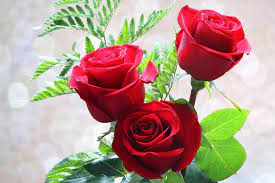 শিক্ষক পরিচিতি
মোহাম্মদ শাহ আলম 
প্রভাষক অর্থনীতি 
মোজাদ্দেদীয়া  ইসলামিয়া আলিম মাদ্রাসা
কালিয়াকৈর , গাজীপুর ।
পাঠ পরিচিতি
অর্থনীতি ২য় পত্র 
আলিম ২য় বর্ষ 
২য় অধ্যায়
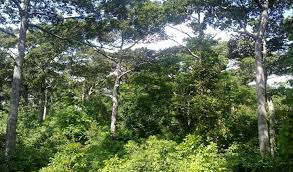 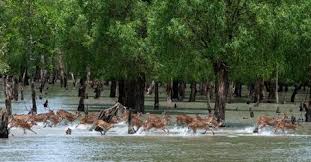 প্রাকৃতিক সম্পদ
পাঠ শিরোনাম
বাংলাদেশের  প্রাকৃতিক সম্পদ
শিখনফল
এই পাঠ শেষে শিক্ষার্থীরা .........
 বনজ সম্পদ সম্পর্কে বলতে পারবে ।
 কৃষিজ সম্পদ সম্পর্কে বলতে পারবে । 
 খনিজ সম্পদ সম্পর্কে বলতে পারবে ।
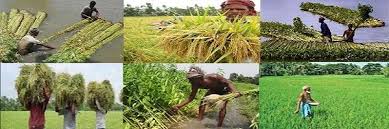 কৃষি সস্পদ
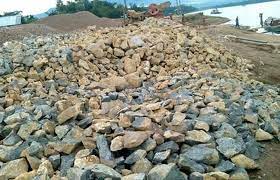 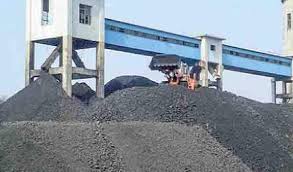 খনিজ সস্পদ
একক কাজ
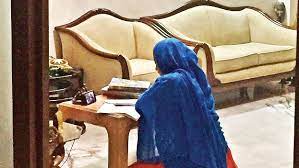 প্রাকৃতিক সম্পদ বলতে কী বুঝায় ।
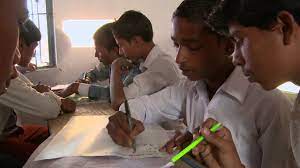 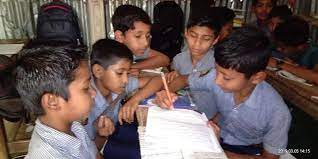 দলীয় কাজ
বাংলাদেশের প্রাকৃতিক সম্পদের একটি তালিকা তৈরি  করে  ব্যাখ্যা দাও ।
 প্রাকৃতিক সম্পদ মানুষের জীবনকে সমৃদ্দ করেছে সে বিষয়ে একটি প্রতিবেদন লিখ ।
মূল্যায়ন
বাংলাদেশের সবচেয়ে মূল্যবান প্রাকৃতিক সম্পদের নাম লিখ । 
 খনিজ সম্পদের সাথে জীবিকা অর্জনের সম্পর্ক বর্ননা কর । 
 বনজ শিল্প বলতে কী বুঝায় ।
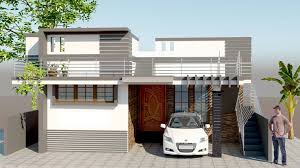 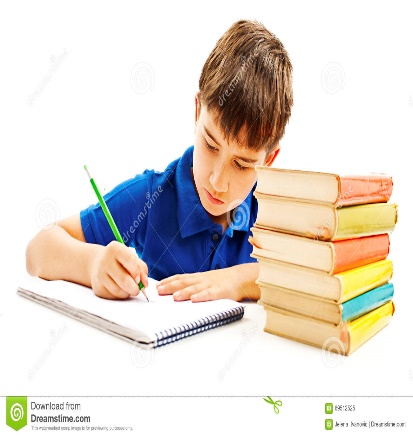 বাড়ীর কাজ
বাংলাদেশের অর্থনৈতিক উন্নায়নে প্রাকৃতিক সম্পদের ভুমিকা আলোচনা কর । 
 বনজ সম্পদের ভুমিকা আলোচনা কর ।
ধন্যবাদ